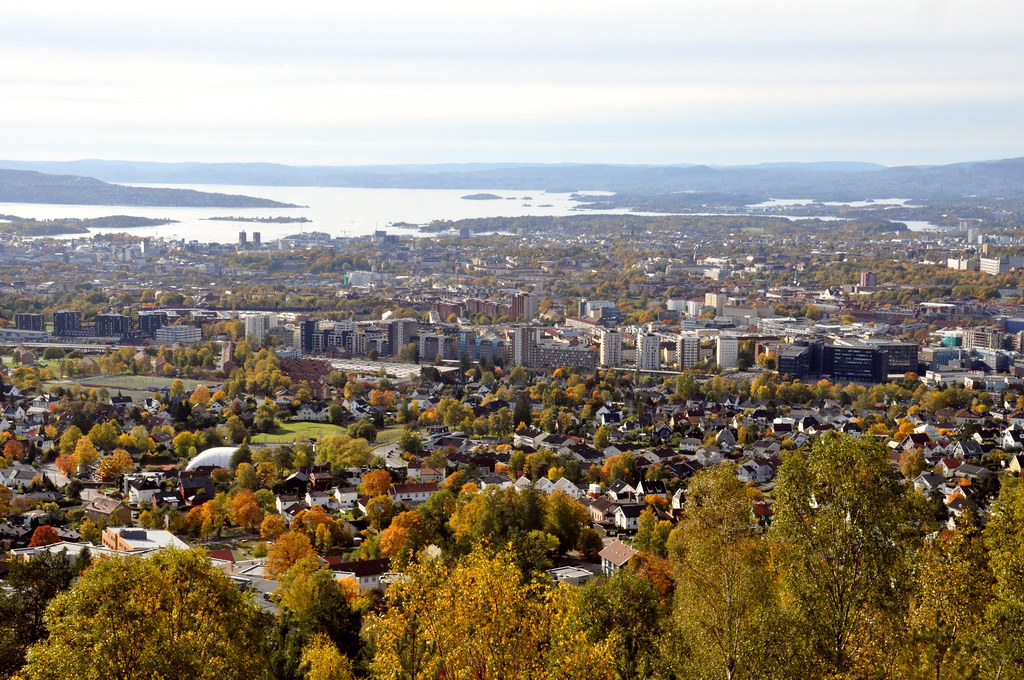 Tree spotting
-mapping the urban tree canopy
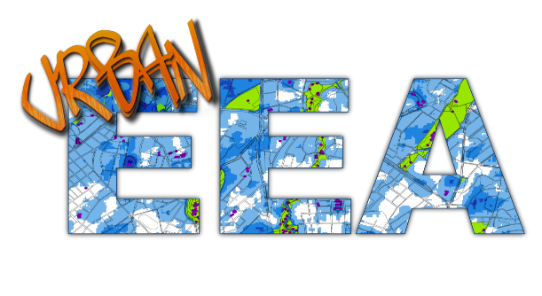 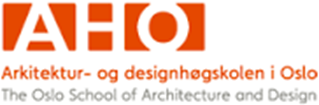 Frank Hanssen
URBAN EEA Conference
Oslo March 18.th 2020
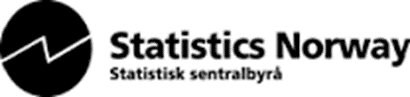 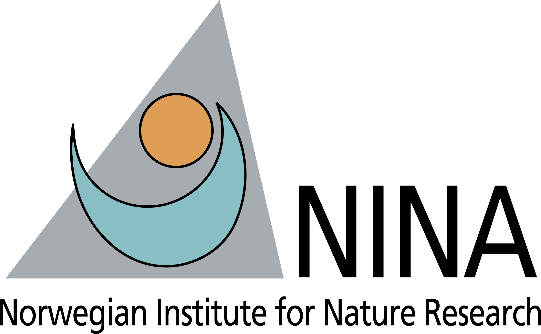 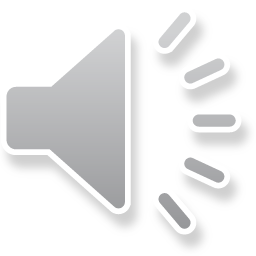 Photo: Inge Knoff (CC BY-NC 2.0)
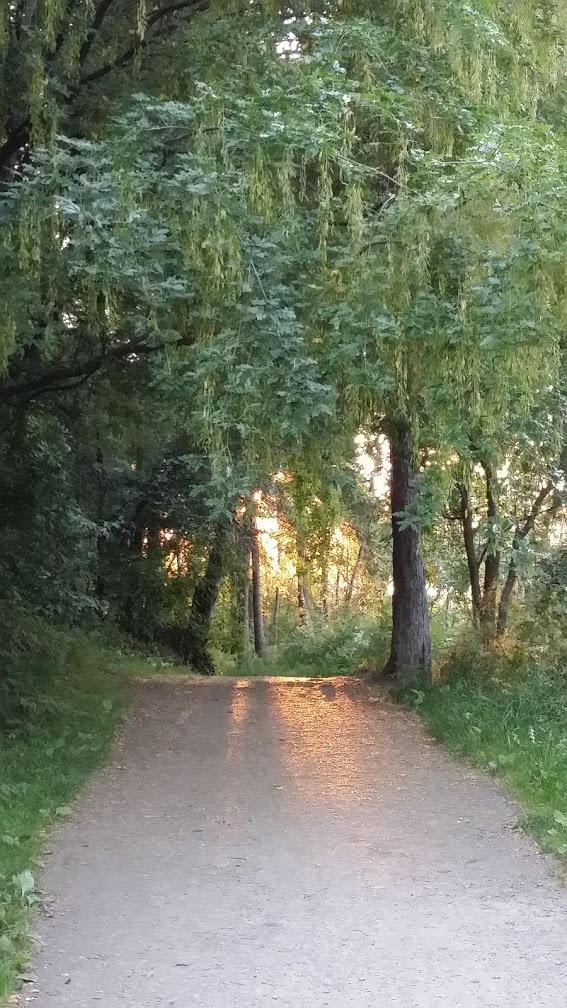 Context: The Oslo City Council aims to                 plant 100 000 new trees by 2030

How to account the achievement of this goal from using LIDAR-data?

What are the patterns of development from 2011 to 2017 in the built-up area of Oslo?

What are the application, limitations and uncertainity of our results?

Some reccomendations for future tree canopy mapping
Outline
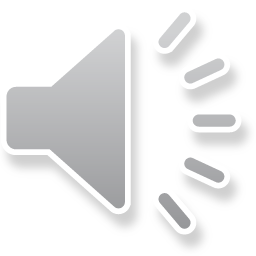 Photo: Frank Hanssen (CC BY-NC 2.0)
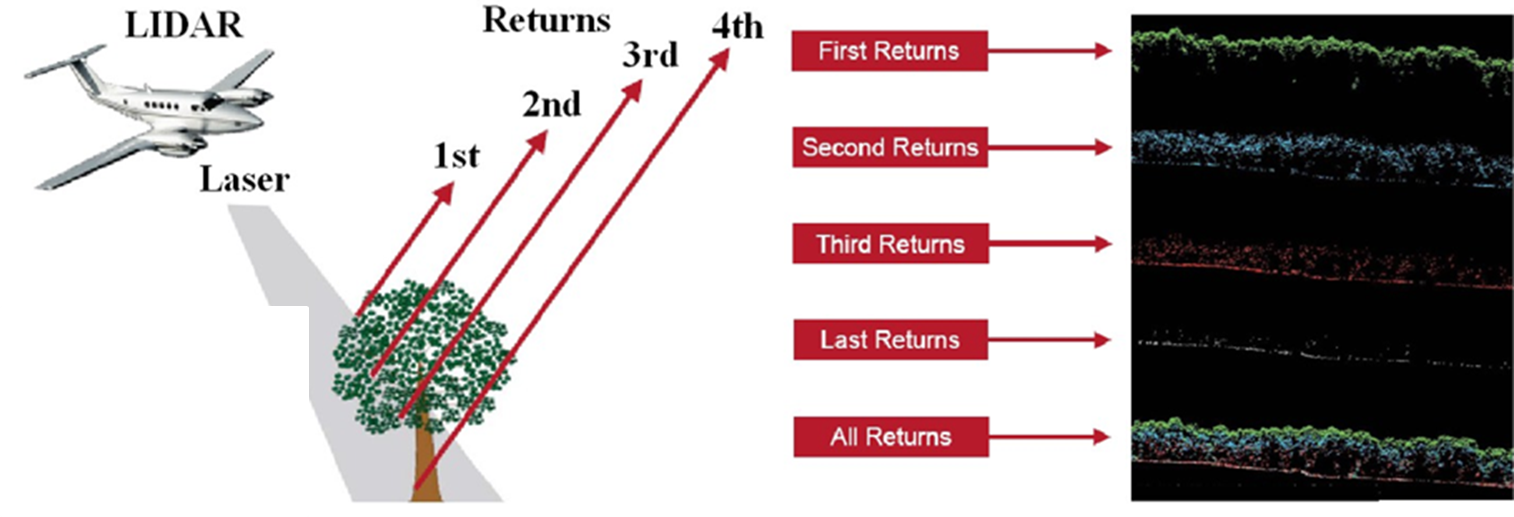 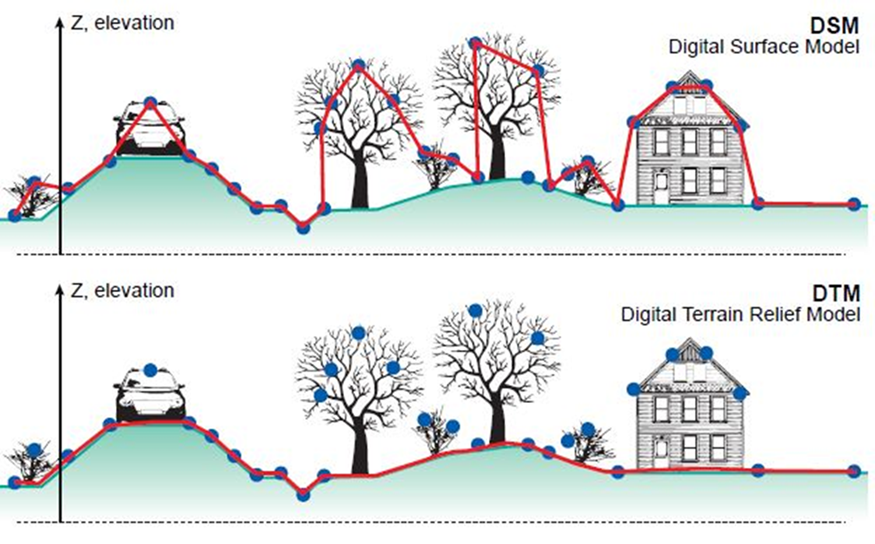 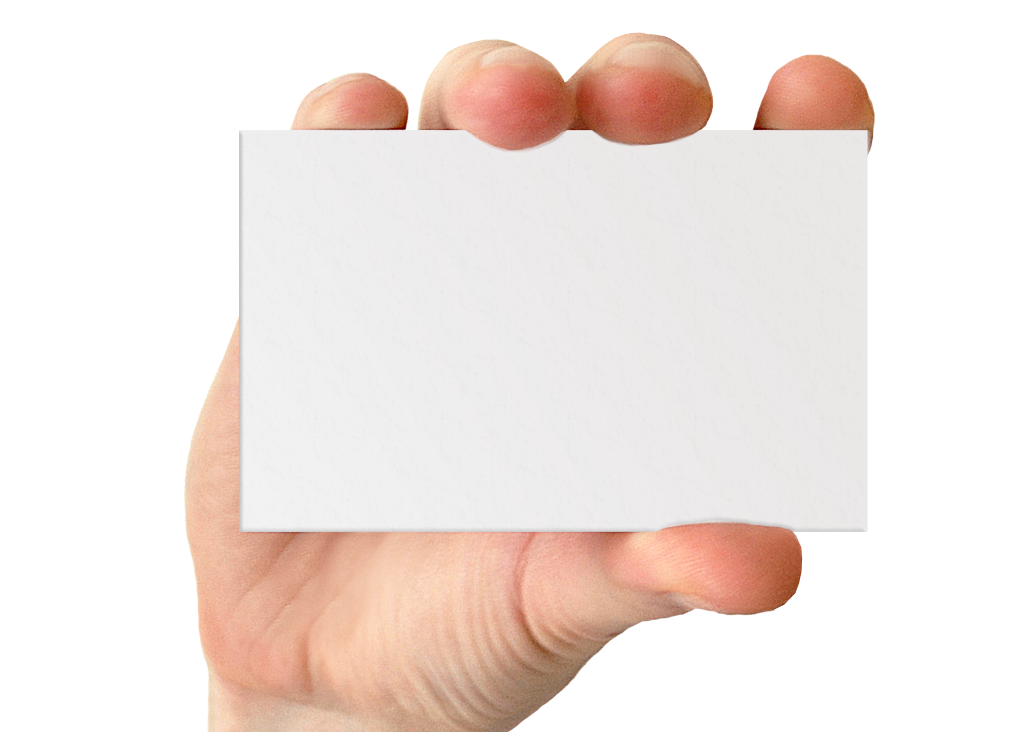 Data and
methodology
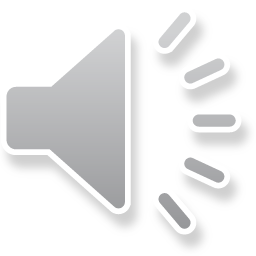 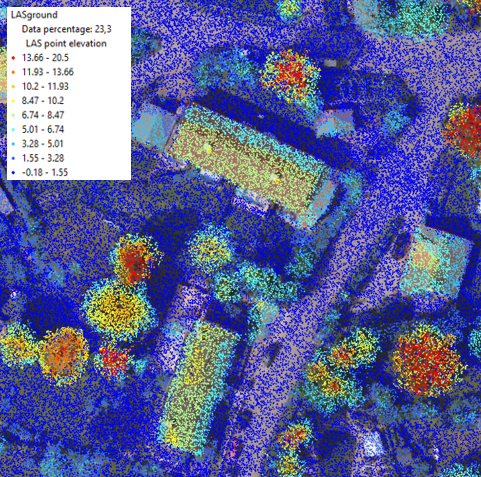 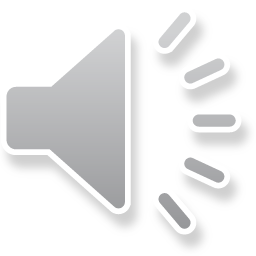 Data source: https://hoydedata.no/LaserInnsyn/
Estimation of tree canopy (1/2)
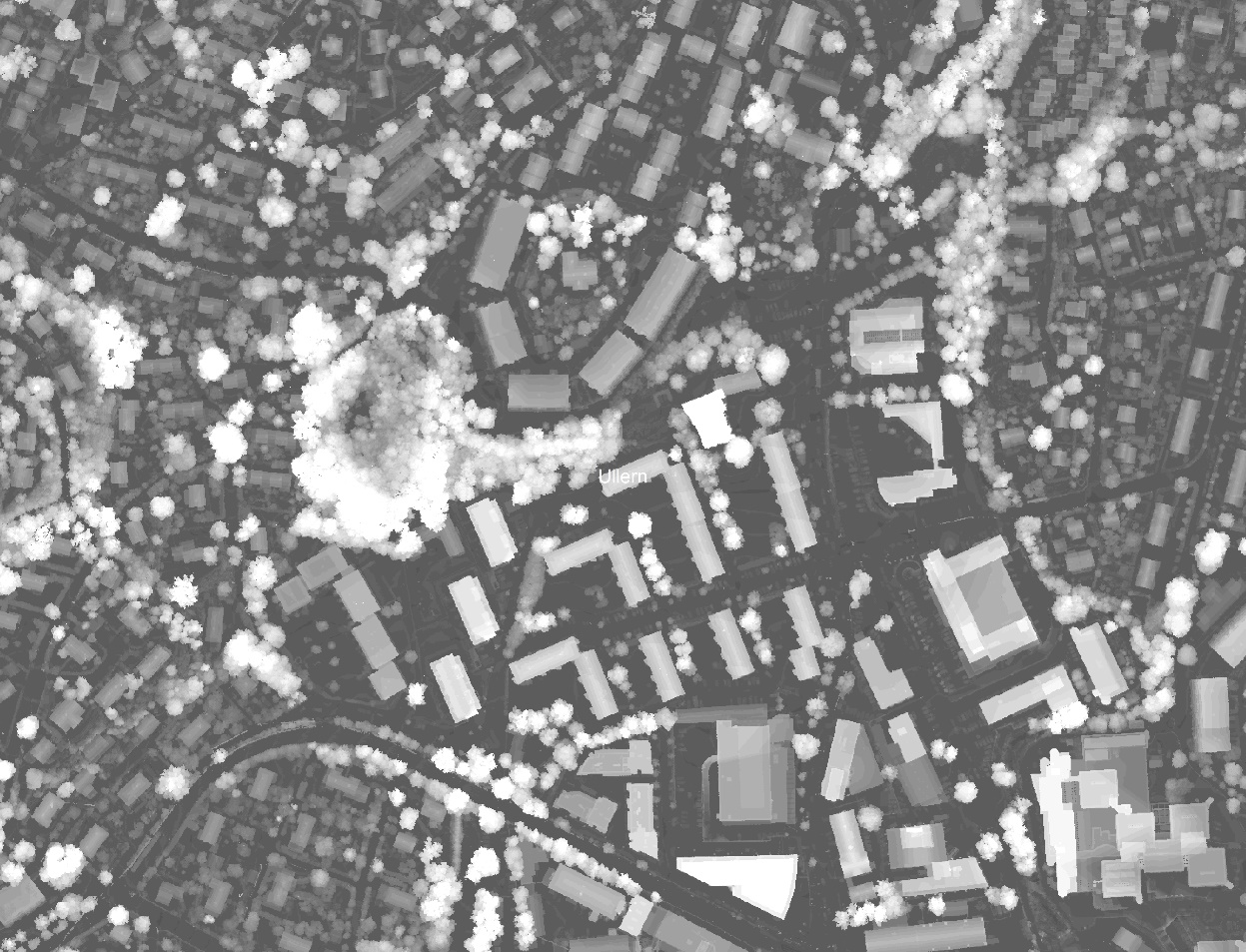 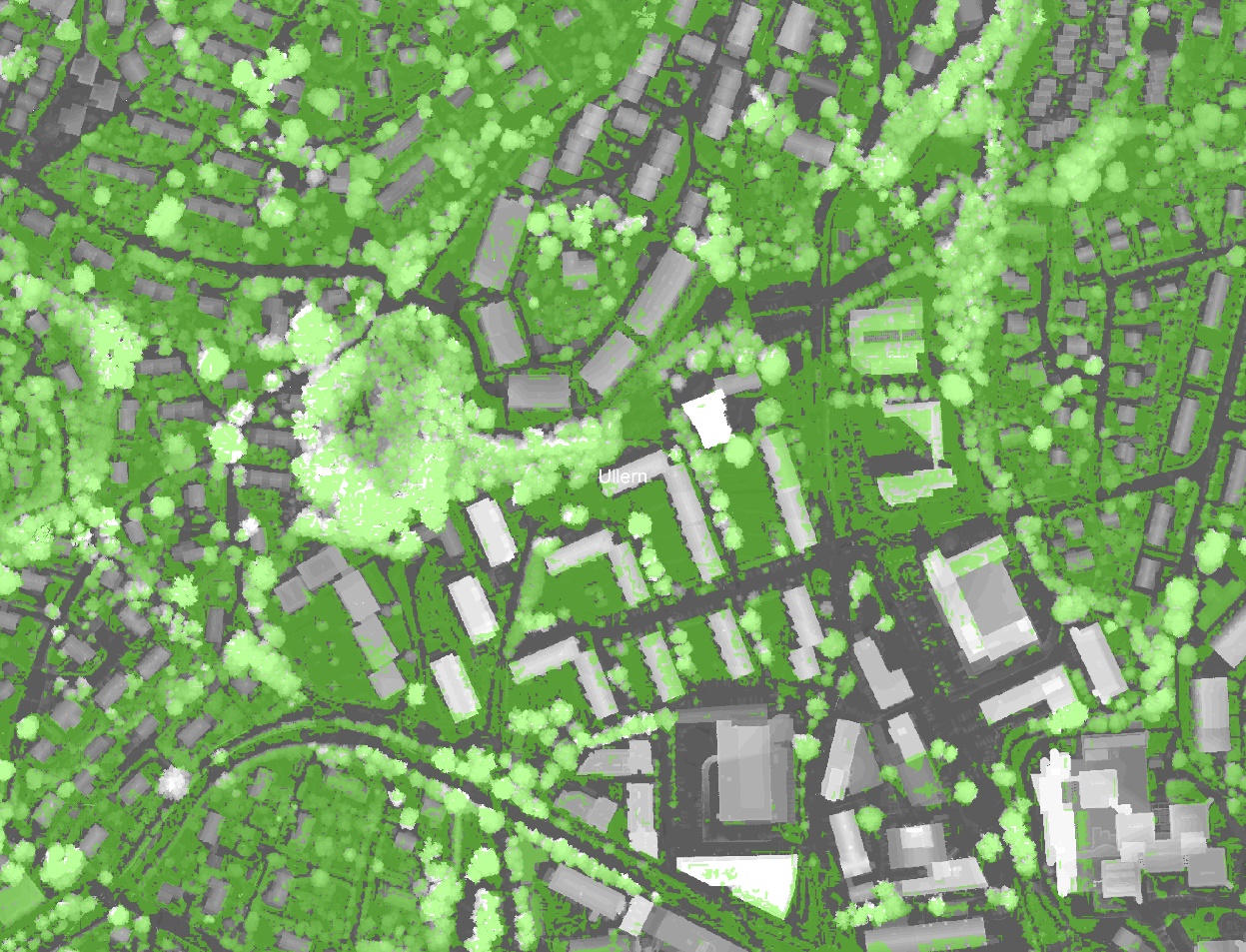 Canopy Height Model (CHM)
CHM and vegetation mask
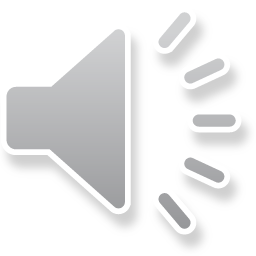 Estimation of tree canopy (2/2)
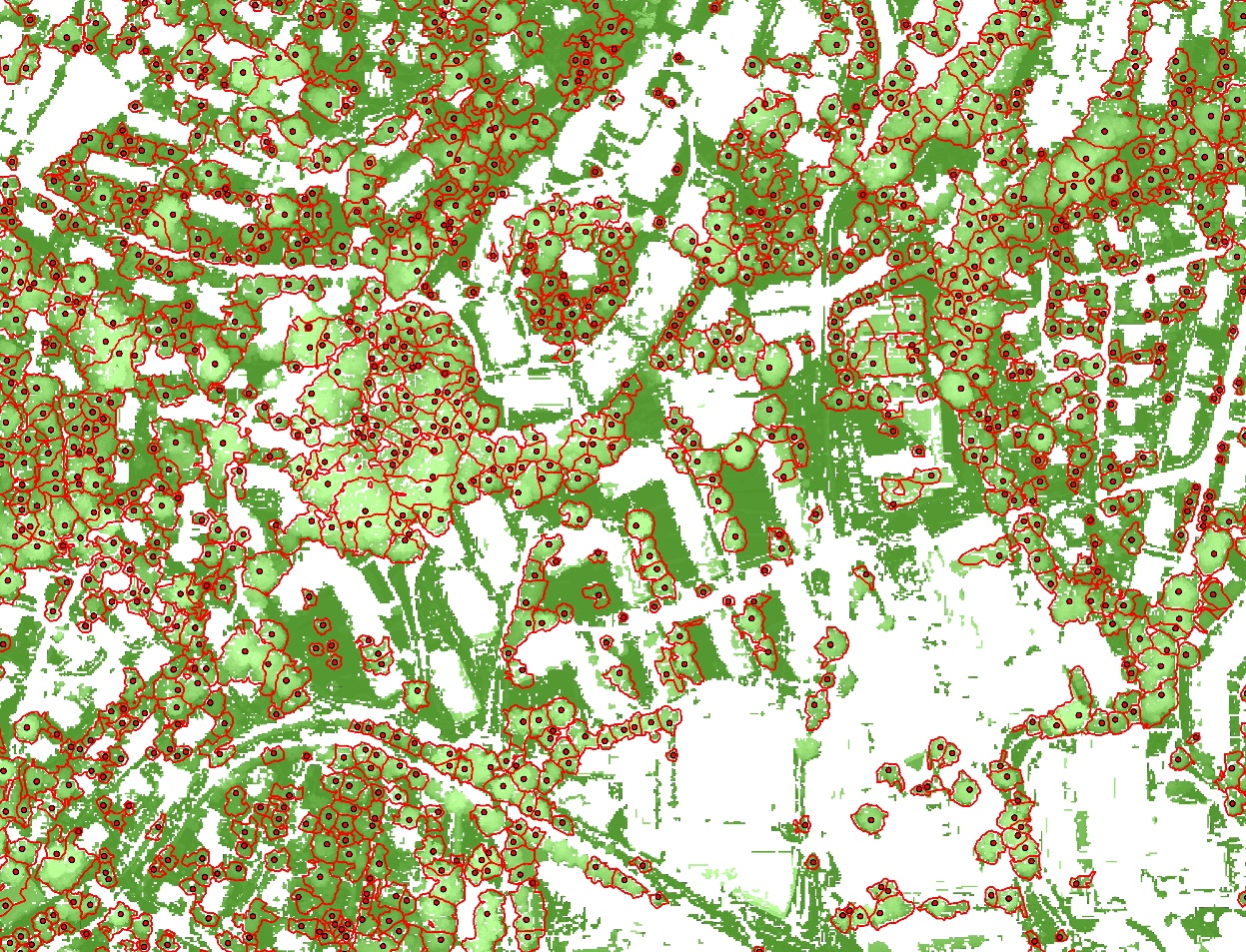 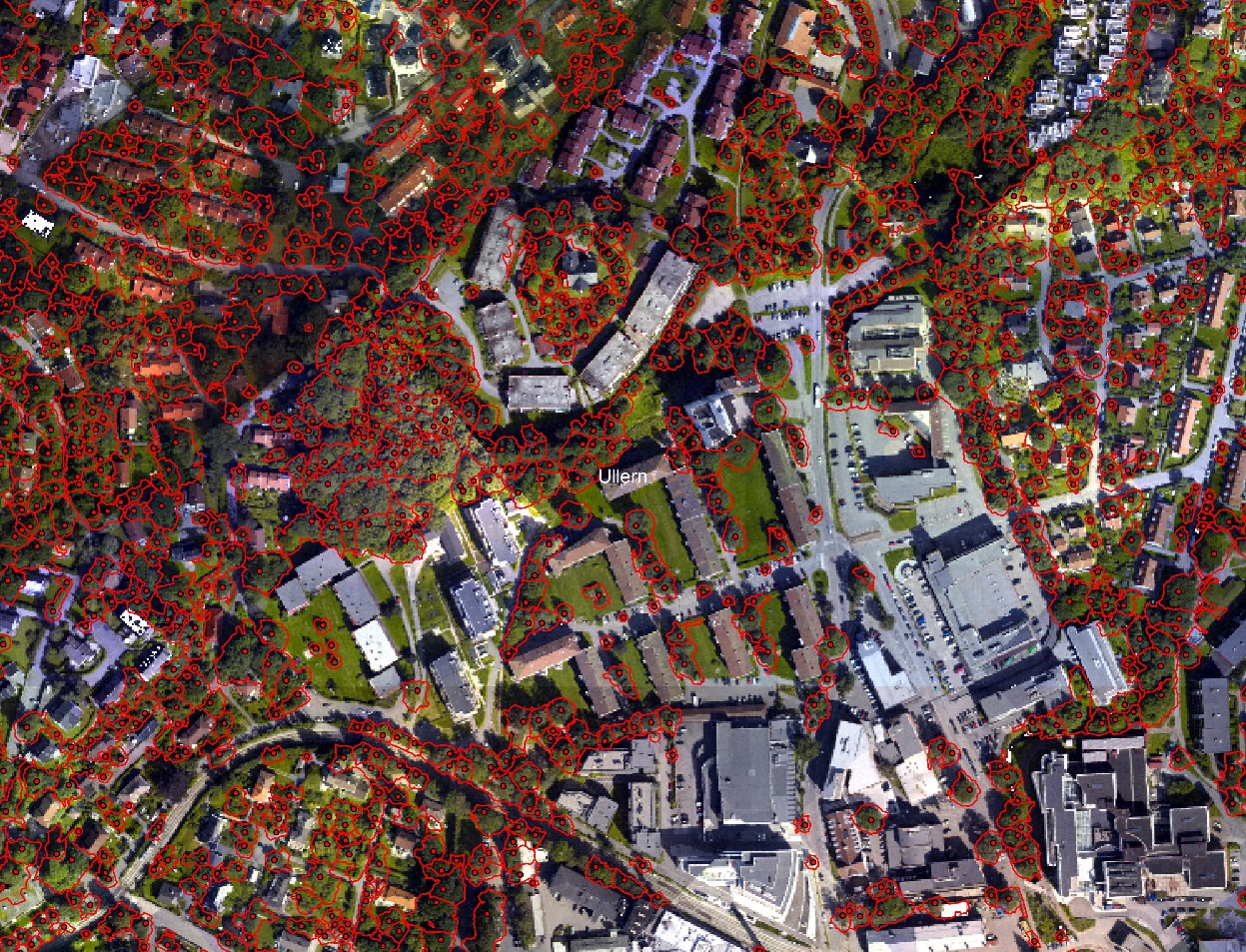 Segmented tree canopies
Segmented tree canopies masked for technical  infra-structure (buildings, powerlines, poles, signs, etc).
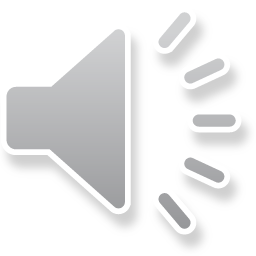 Validation
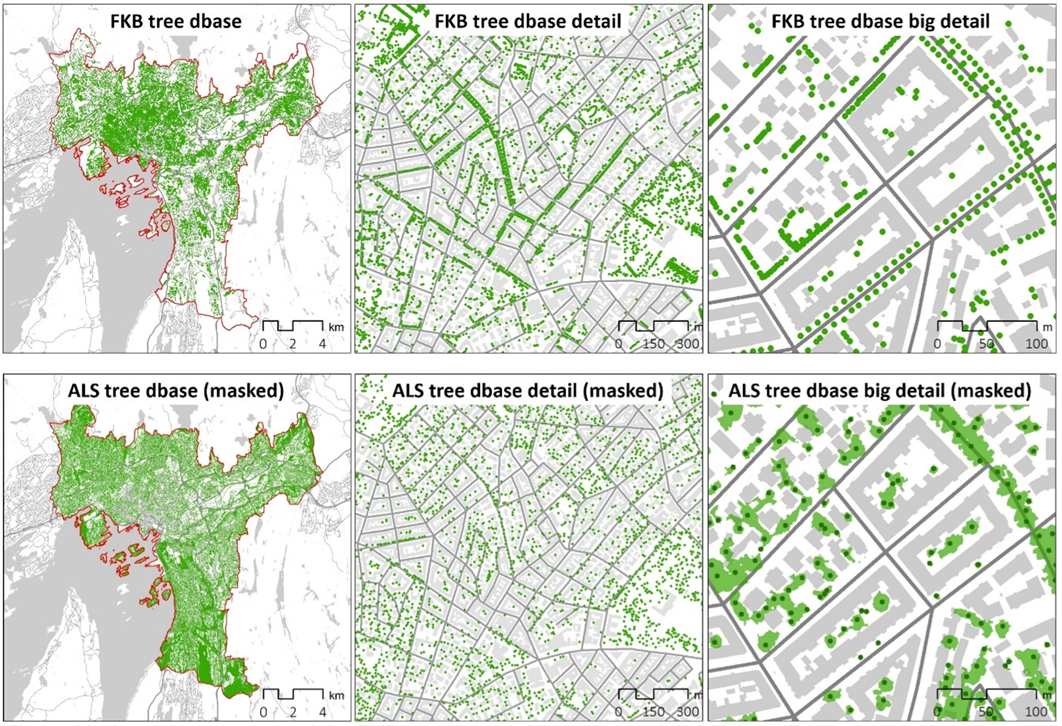 At single tree level
Underestimation in number of trees compared to PBE field data (70 % overlap)
Local overestimation of tree canopy area compared to Sentinel 2
At aggregated level
High correlation of tree canopy area compared to Sentinel 2 at city-district level
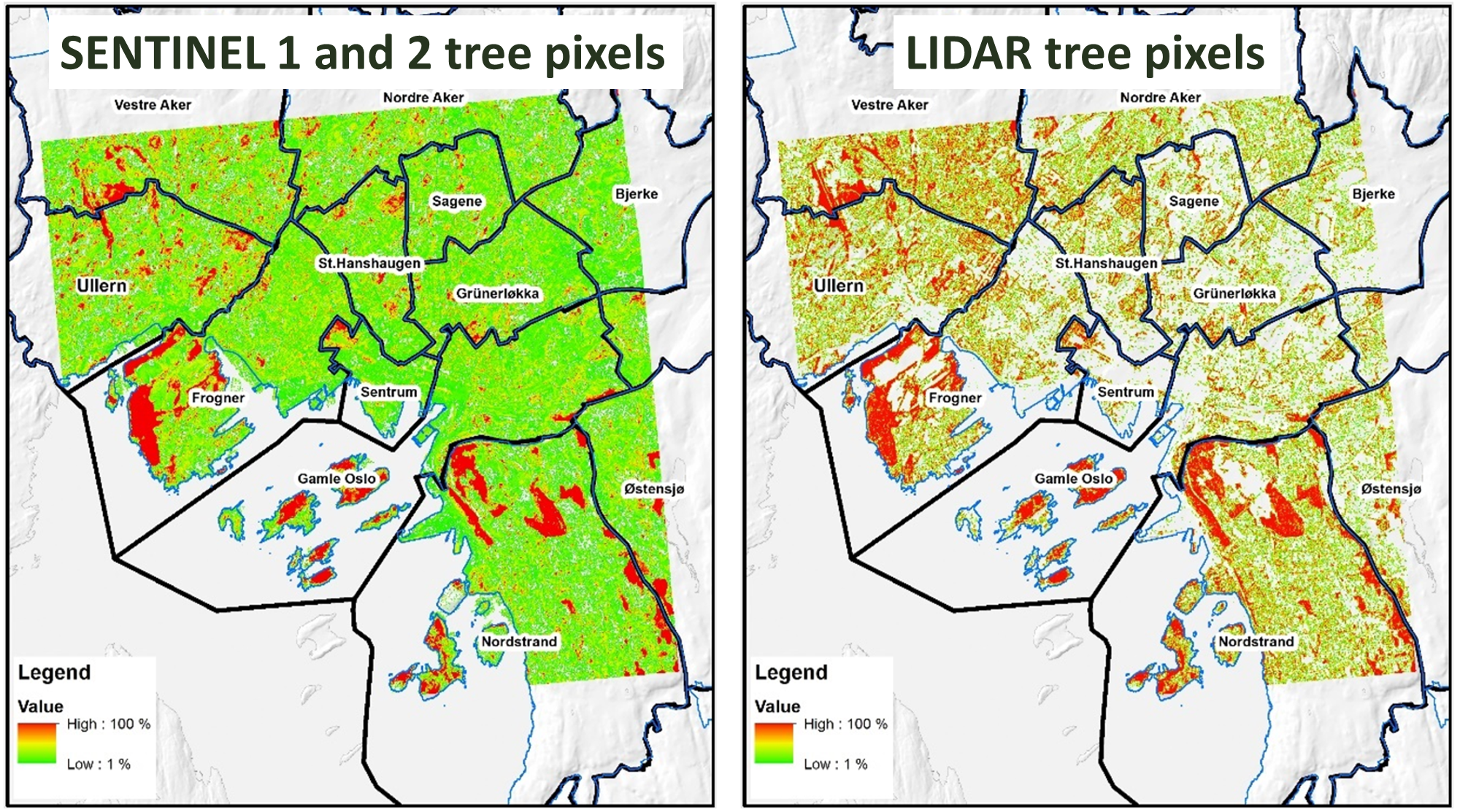 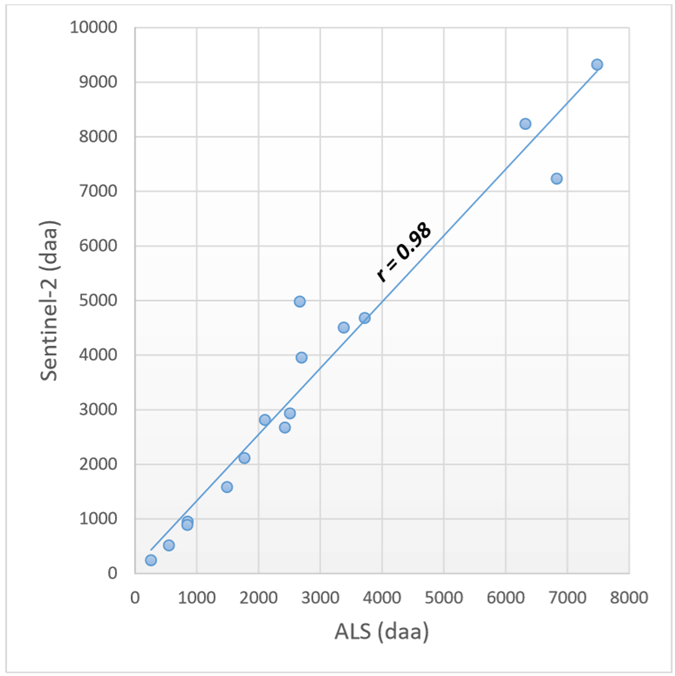 Hanssen et al. (2018). Mapping urban tree canopy cover using airborne laser scanning- applications to urban ecosystem accounting for Oslo. NINA-report 1677
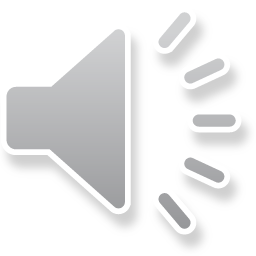 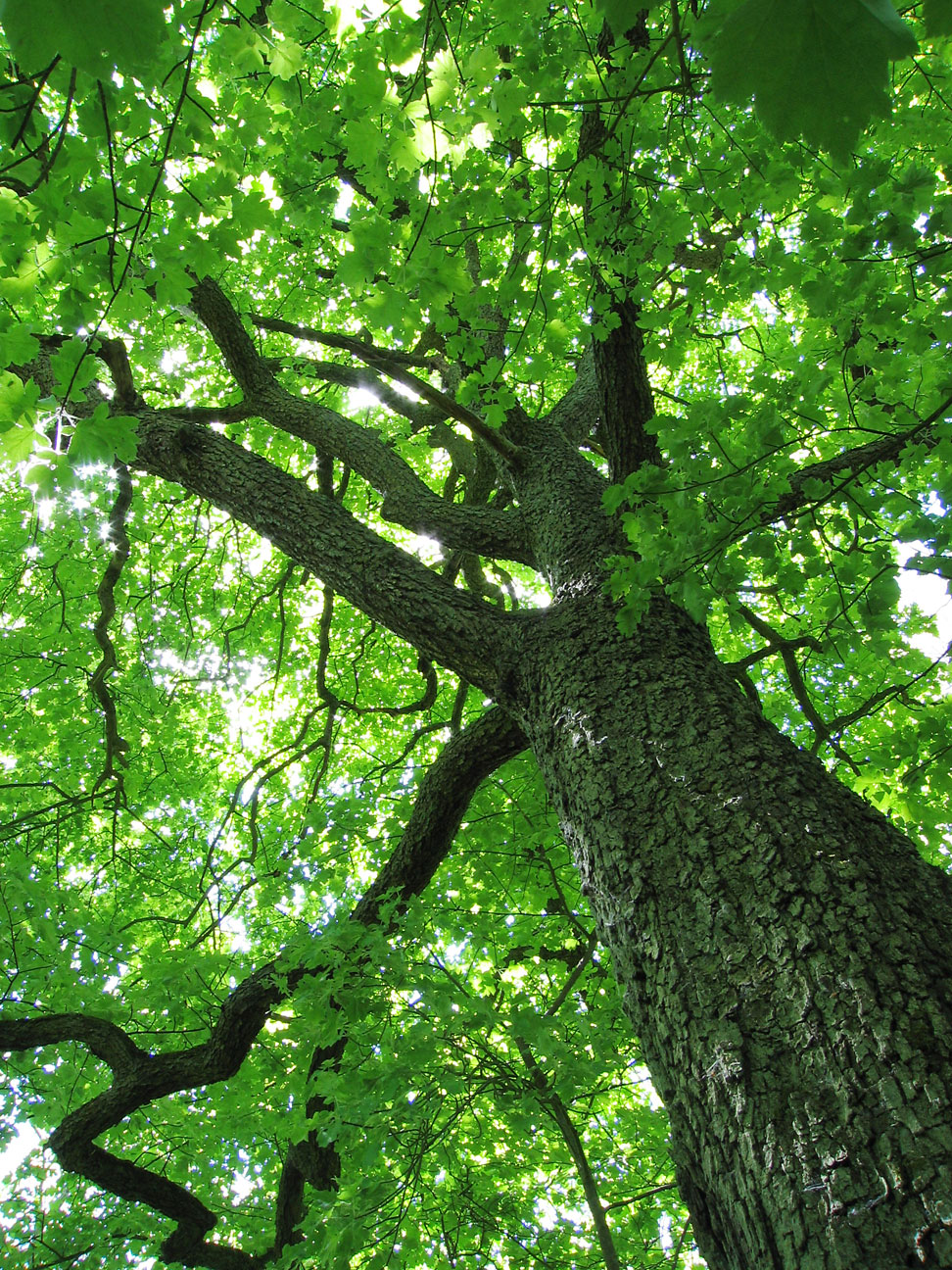 So, how to account the achievement of the 2030 goal?

.. and what are the patterns of development (2011-2017)?
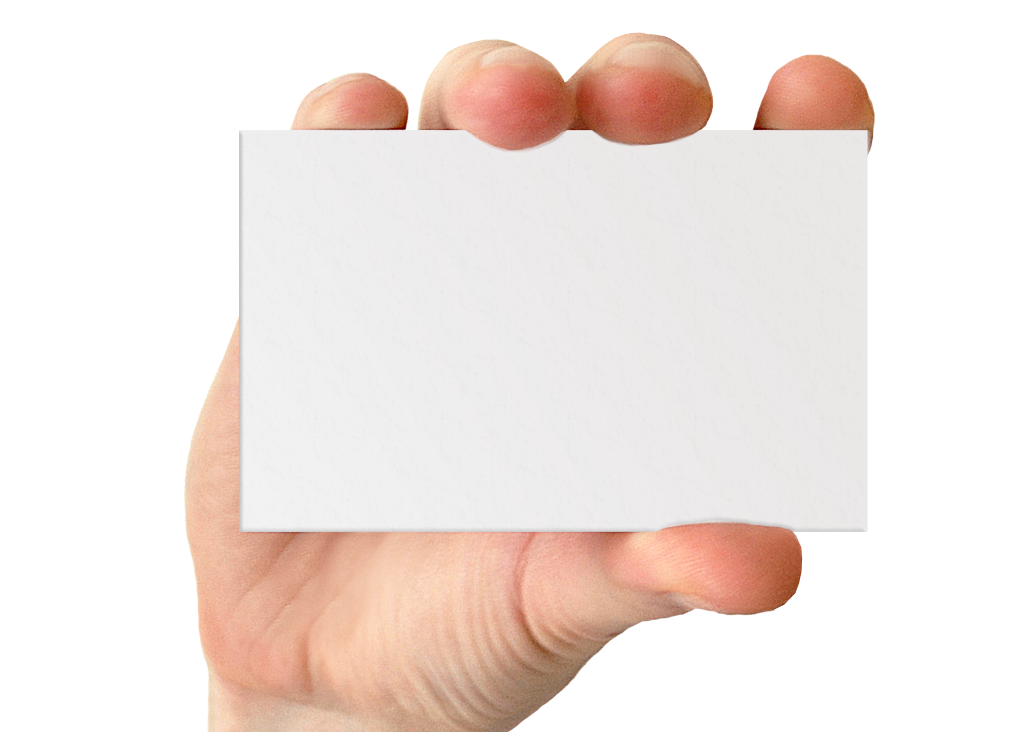 Results
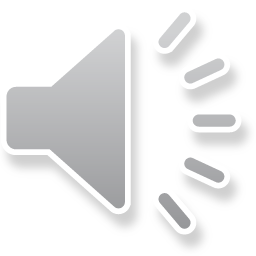 Photo: Unknown (CC BY-SA)
Status in the built-up area  compared to the 2030-goal
(2017 trees + 100 000 new trees = 100 %)
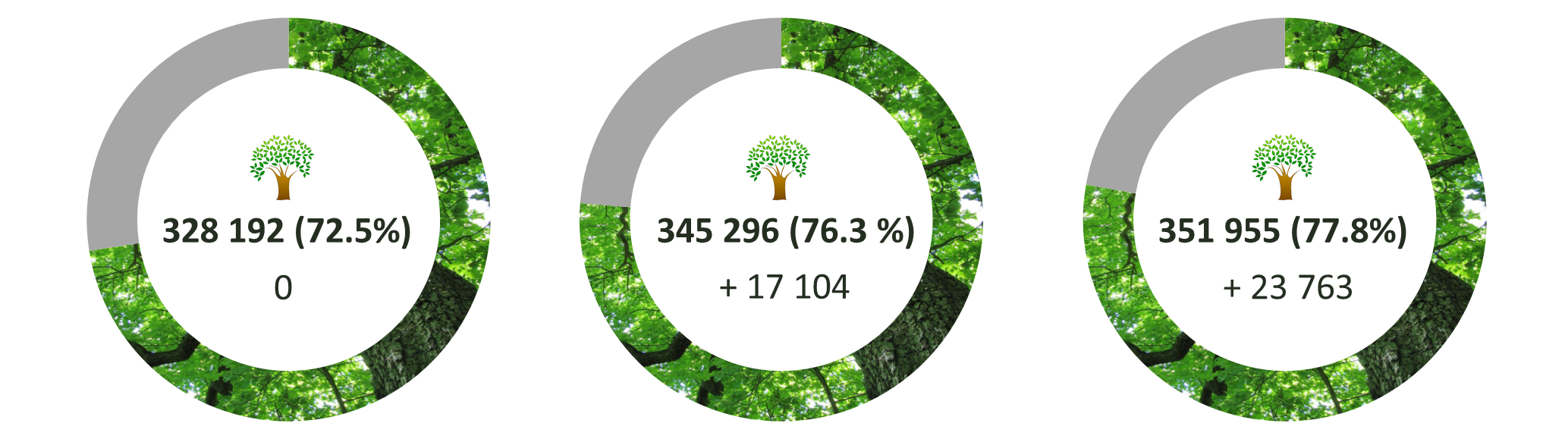 No. of 
trees
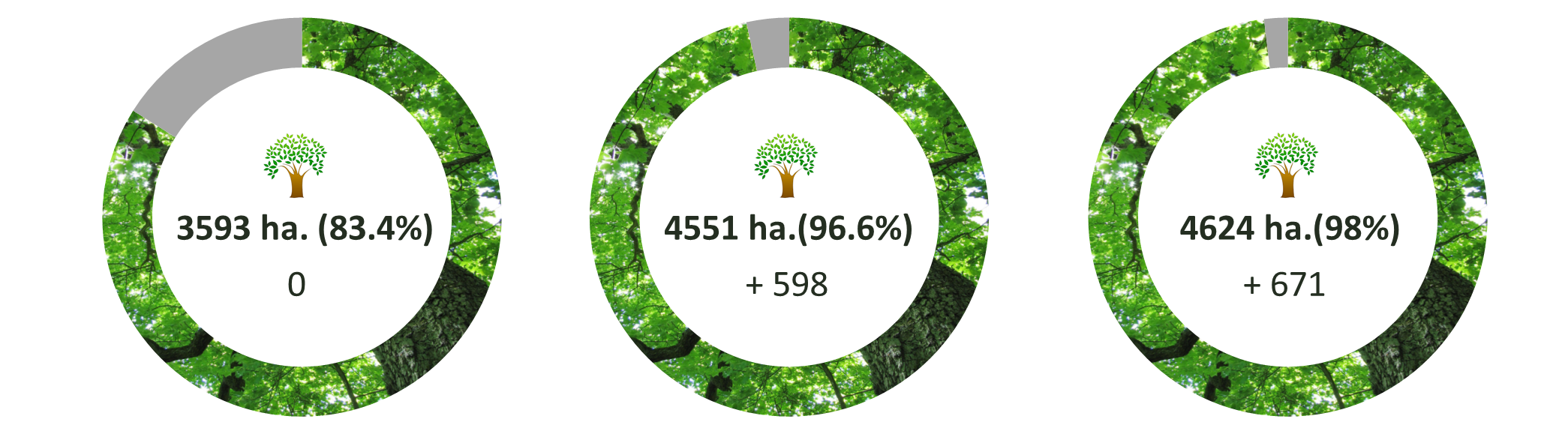 Crown
area
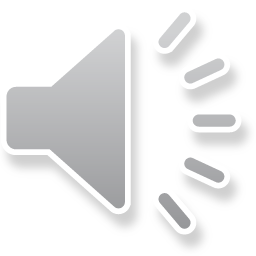 2011
2014
2017
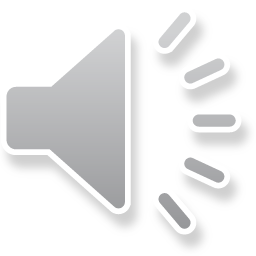 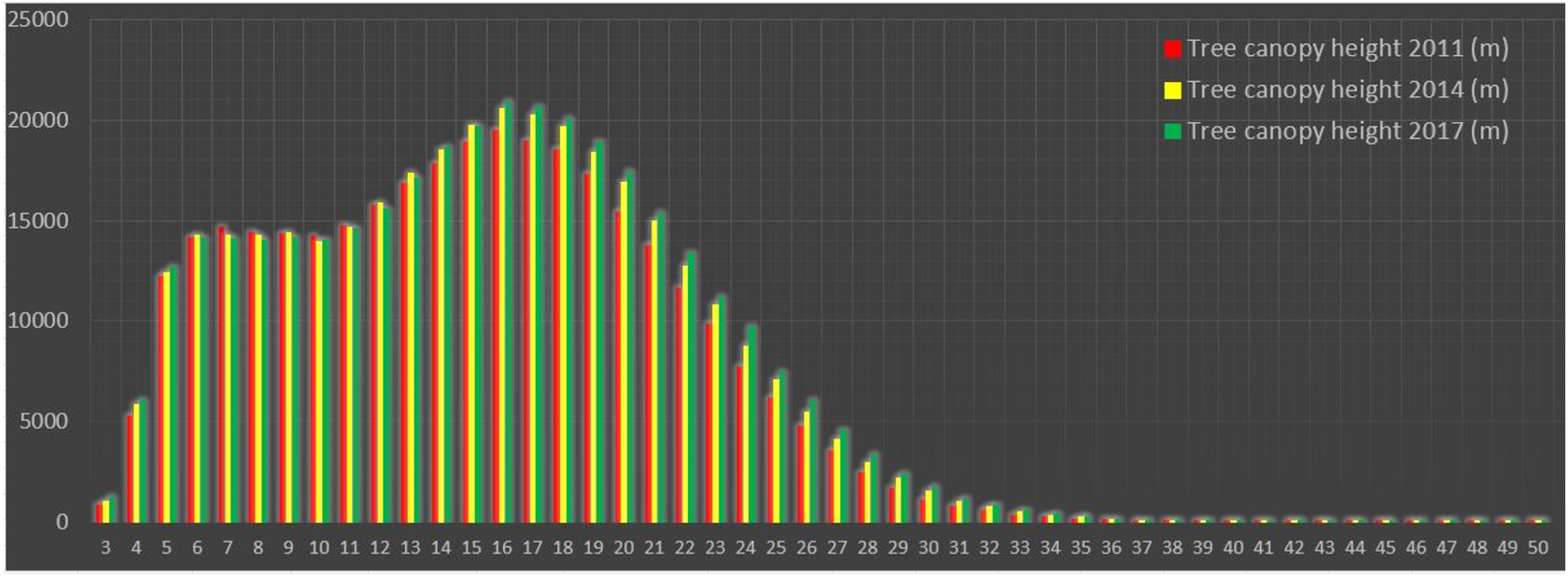 Number of trees in the «built-up» area
Median height 2011: 15
Median height 2014: 15
Median height 2011: 16
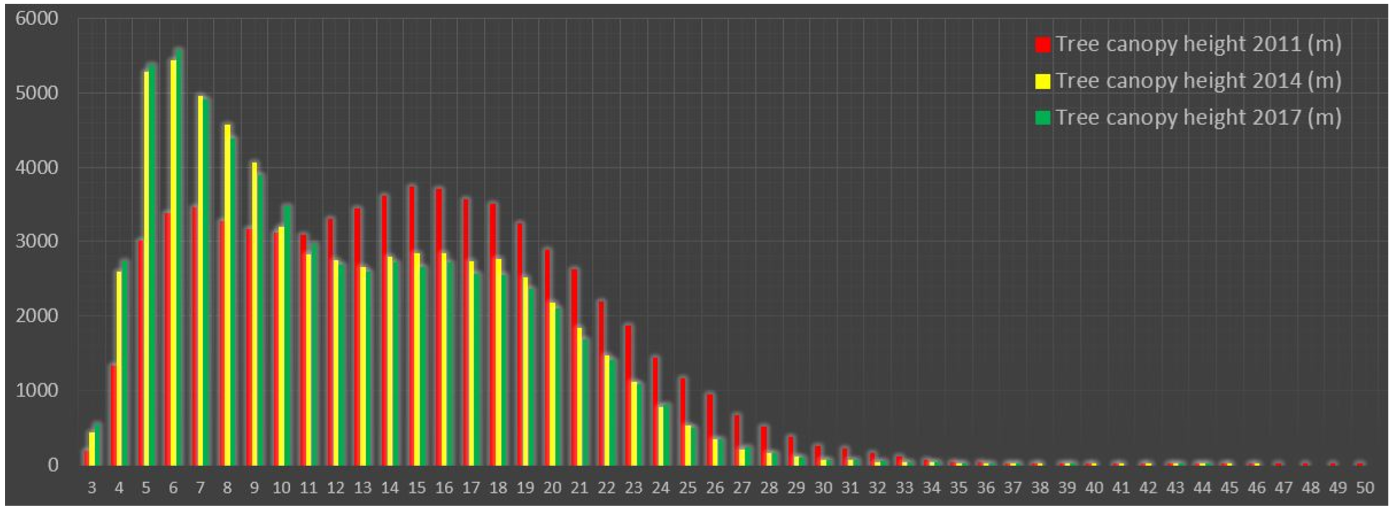 Number of tree in the «småhusplan» area of Oslo
Median height 2011: 14
Median height 2014: 11
Median height 2011: 11
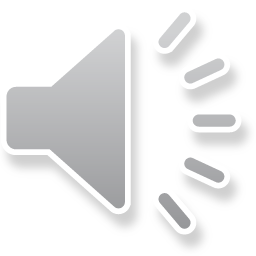 Hanssen et al. (2018). Mapping urban tree canopy cover using airborne 
laser scanning- applications to urban ecosystem accounting for Oslo.
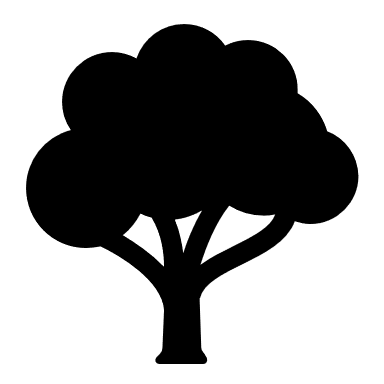 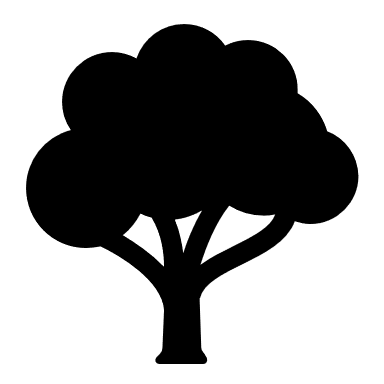 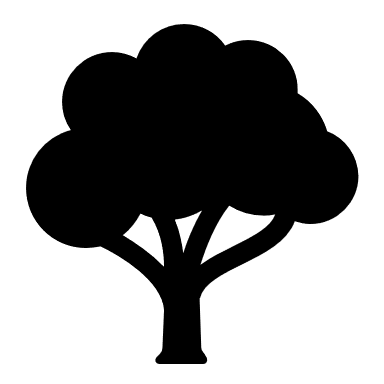 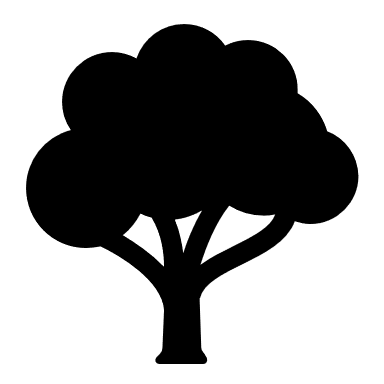 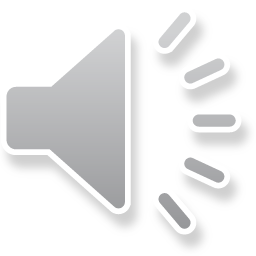 Change in tall trees in the
«Småhusbebyggelse area»
Change in tall trees in the
«Småhusplan area»
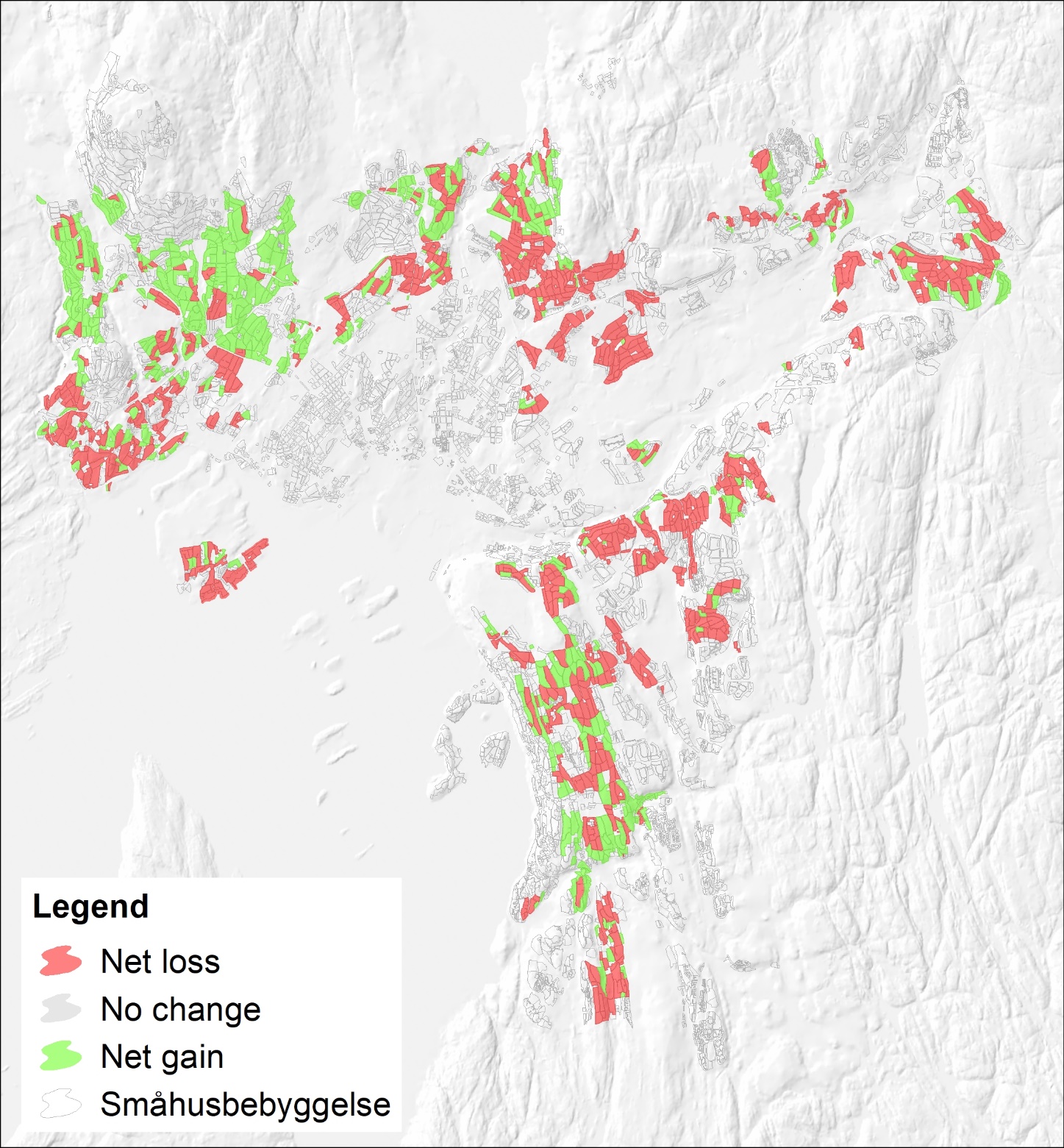 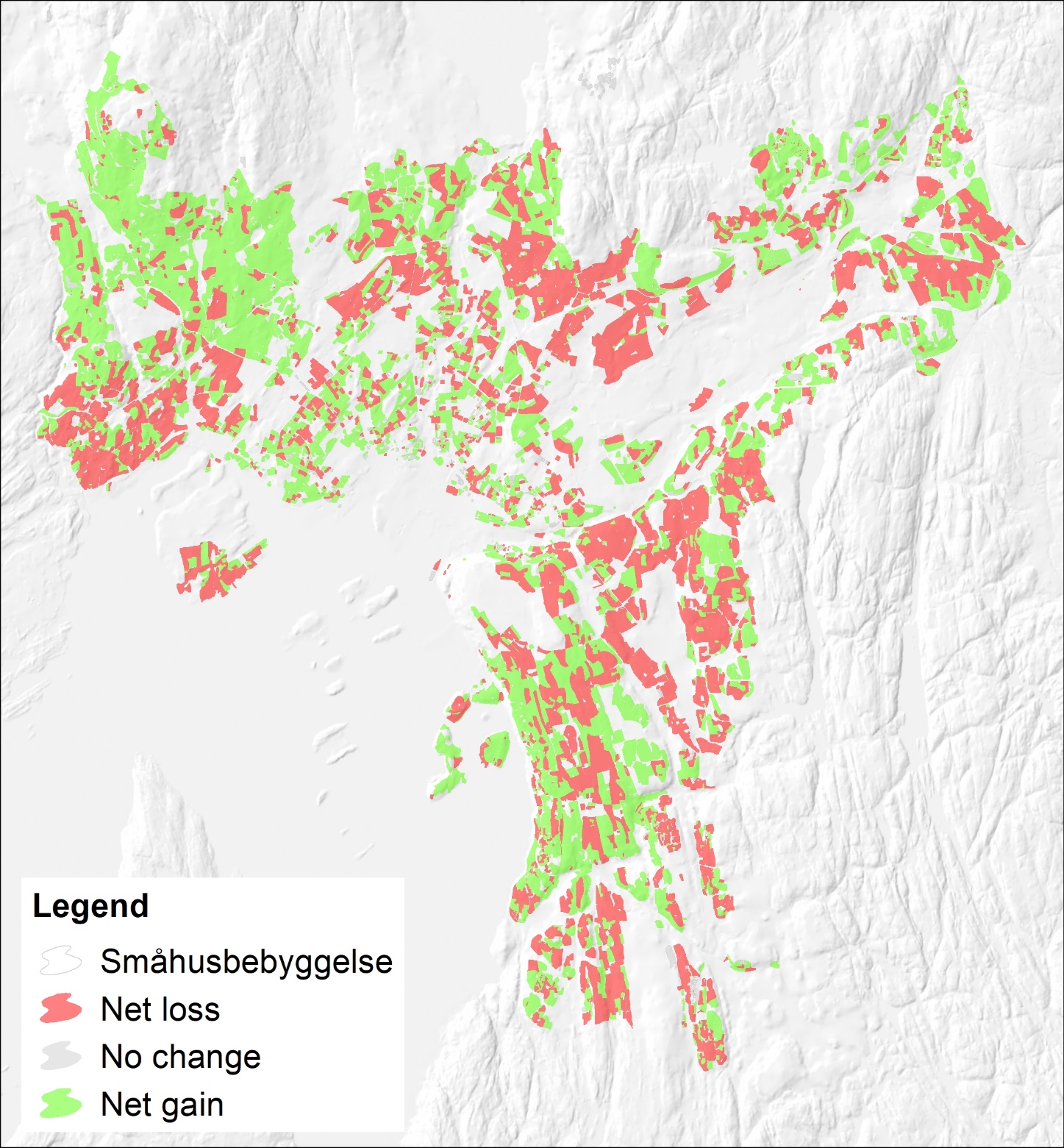 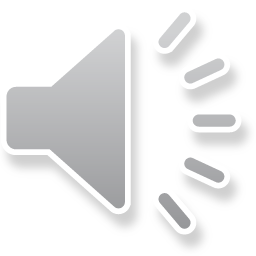 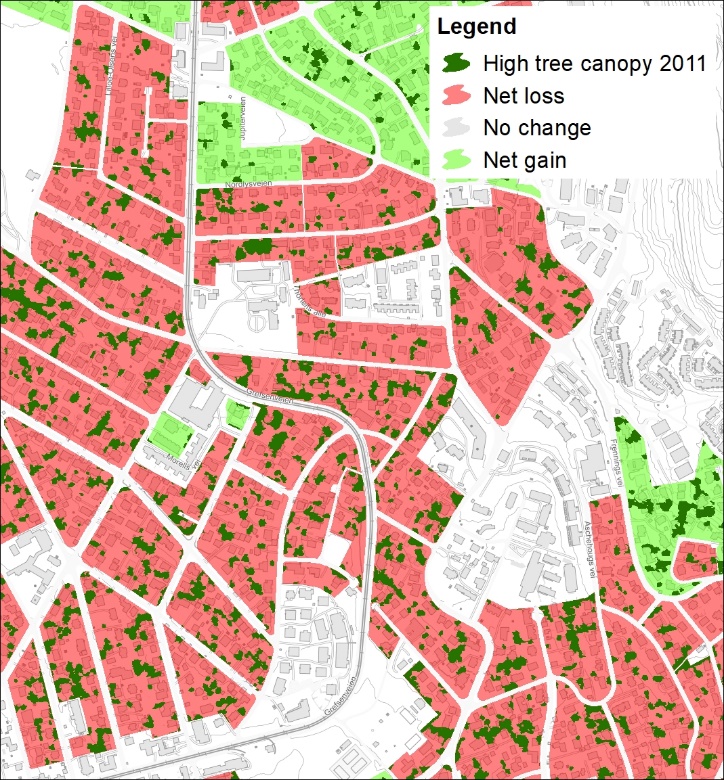 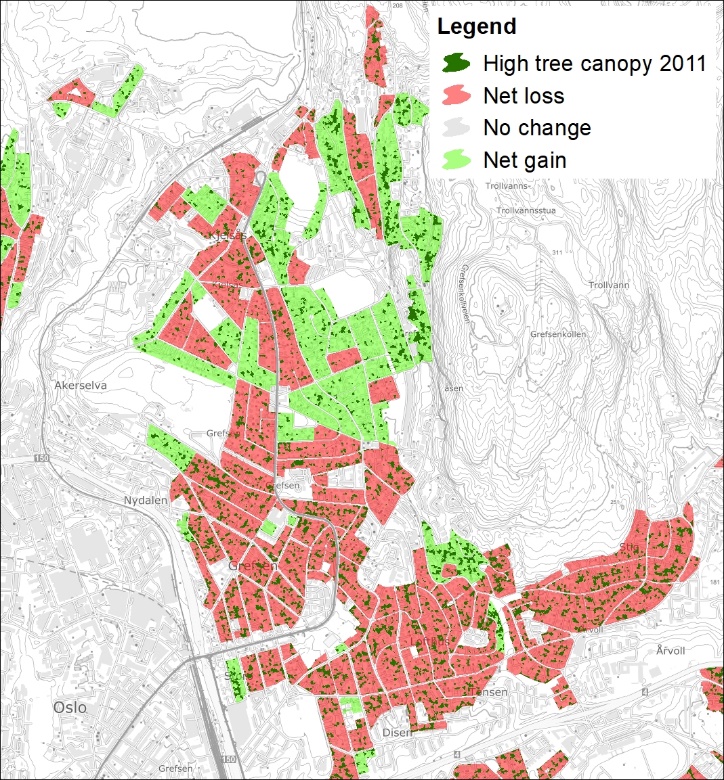 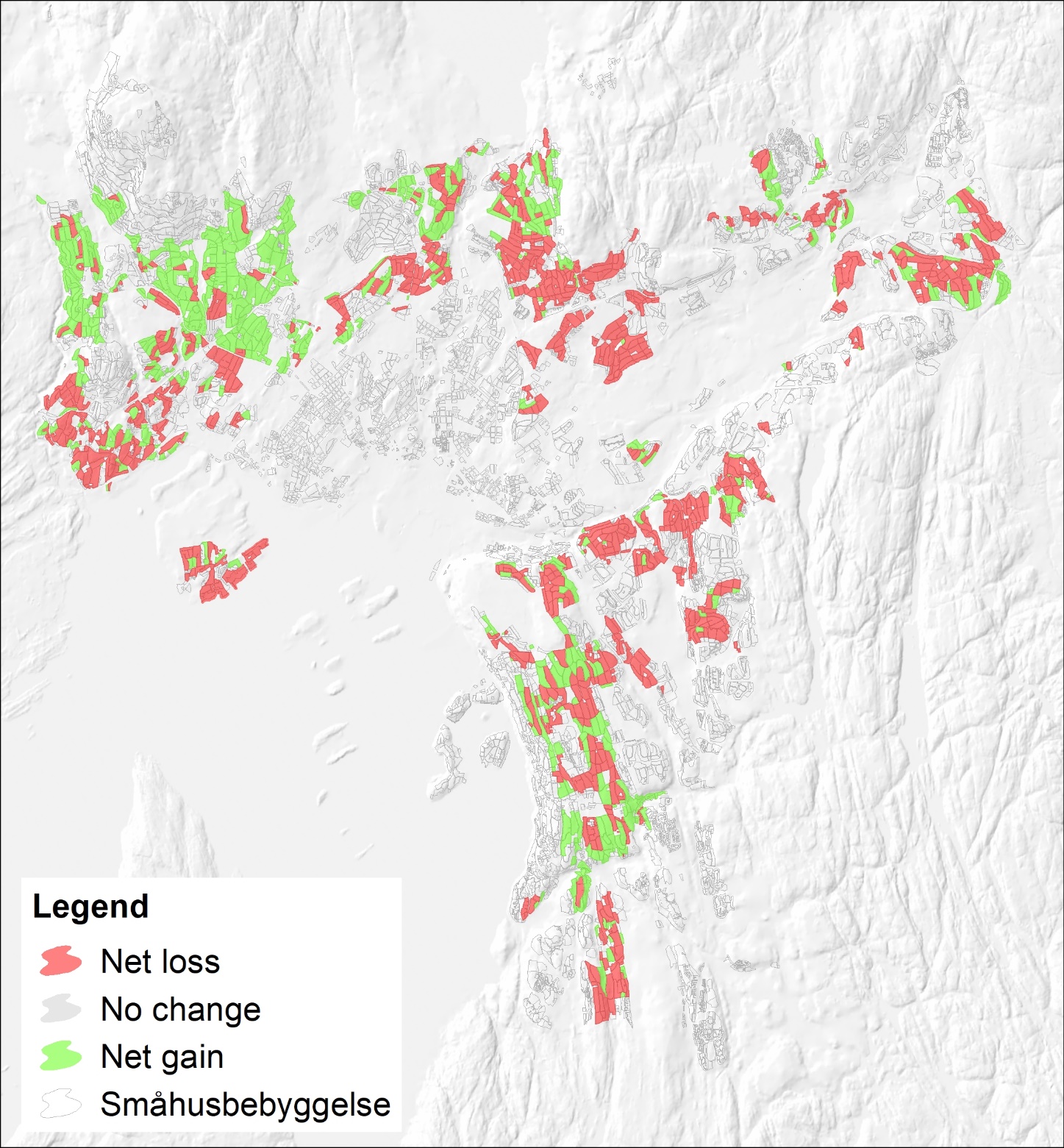 Nordre Aker
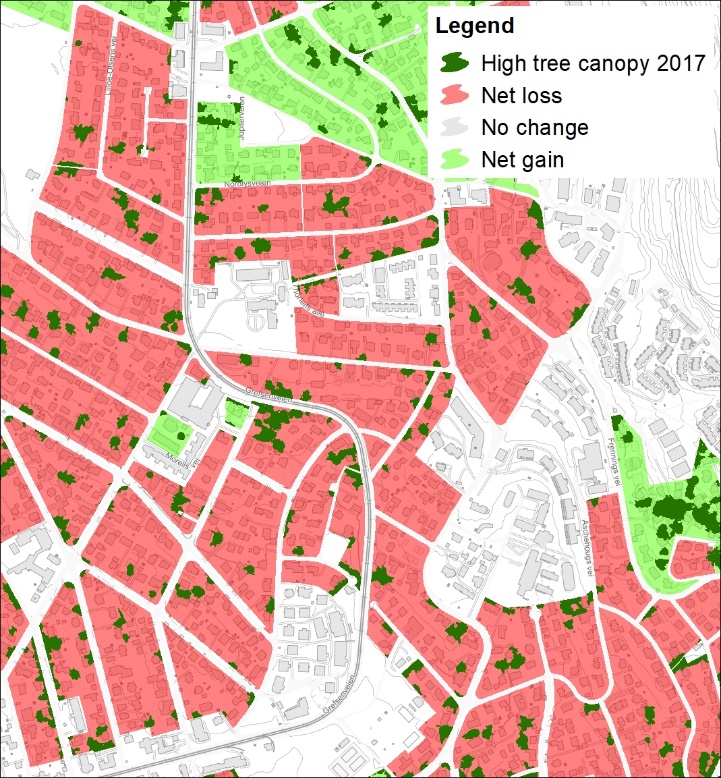 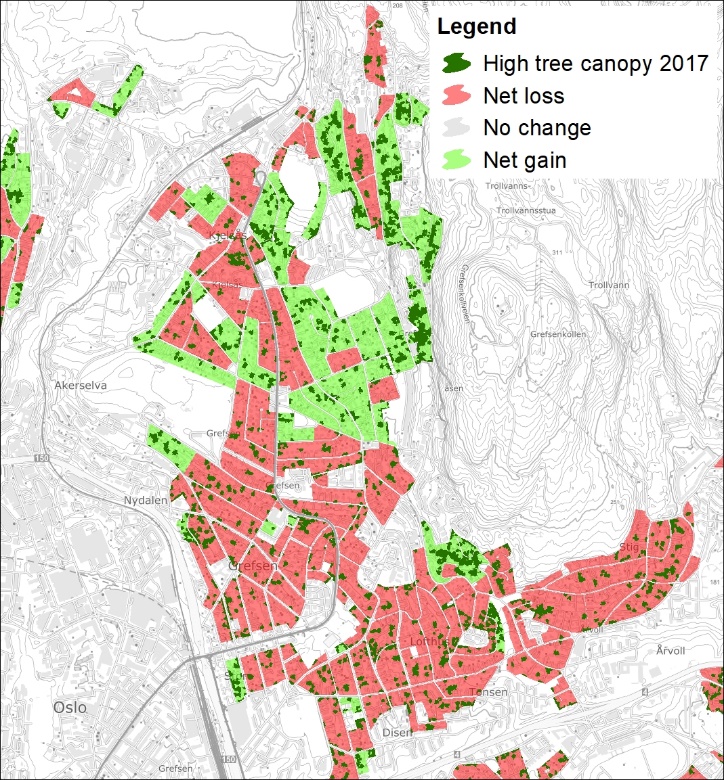 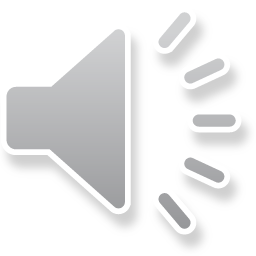 [Speaker Notes: Dette kan være en indikasjon på at reguleringene i småhusplanområdet på å felle store trær har en effekt.]
High 
confidence
City level
- Green citywide accounts
City sub-district level
- Green accounts.  Neigbourhood level access to greenviews per capita
Public parks & street level
- Inventory of managed trees’ canopy      
  surface and volume for ecosystem 
  service estimation
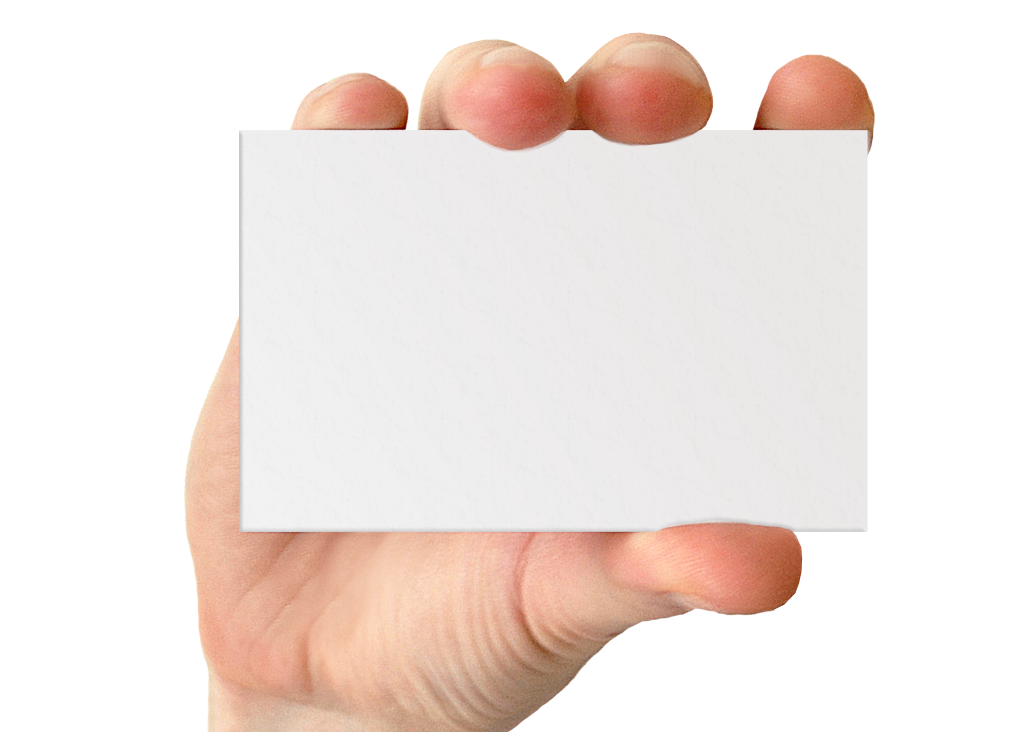 Property level
- Calculating number of trees and    
  canopy cover for blue-green factor
- Prediction of shading and insolation
Application, limitations and uncertainity
Low
confidence
Single tree level
- Monitoring large trees (“Småhusplan”)
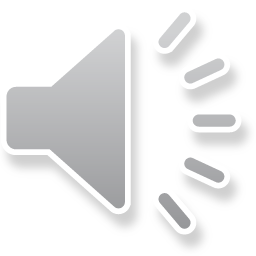 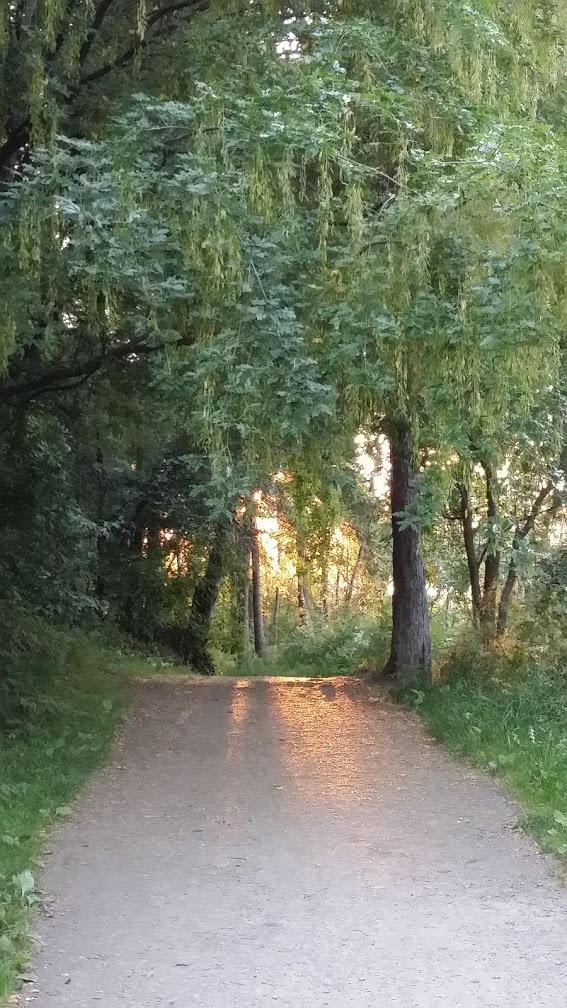 Future LIDAR campaigns should be designed for vege-tation mapping, and combined with IR og hyper-spectral imagery.
Segmentation methods needs to be refined for 
tree canopy mapping within an urban environment
Reccomen-dations
More field data is needed for the validation of                                     tree canopy data based on remote sensing data.
We reccomend to migrate future segmentation to cloud computing platforms (e.g. Google Engine) due to its computation capacity.
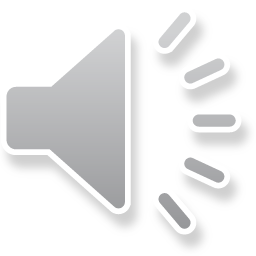 Foto: Frank Hanssen (CC BY-SA 4.0)
Thank you for your attention!
Questions?

frank.hanssen@nina.no
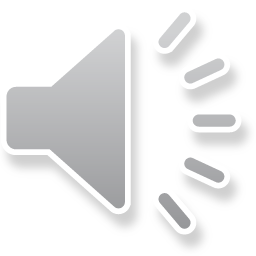